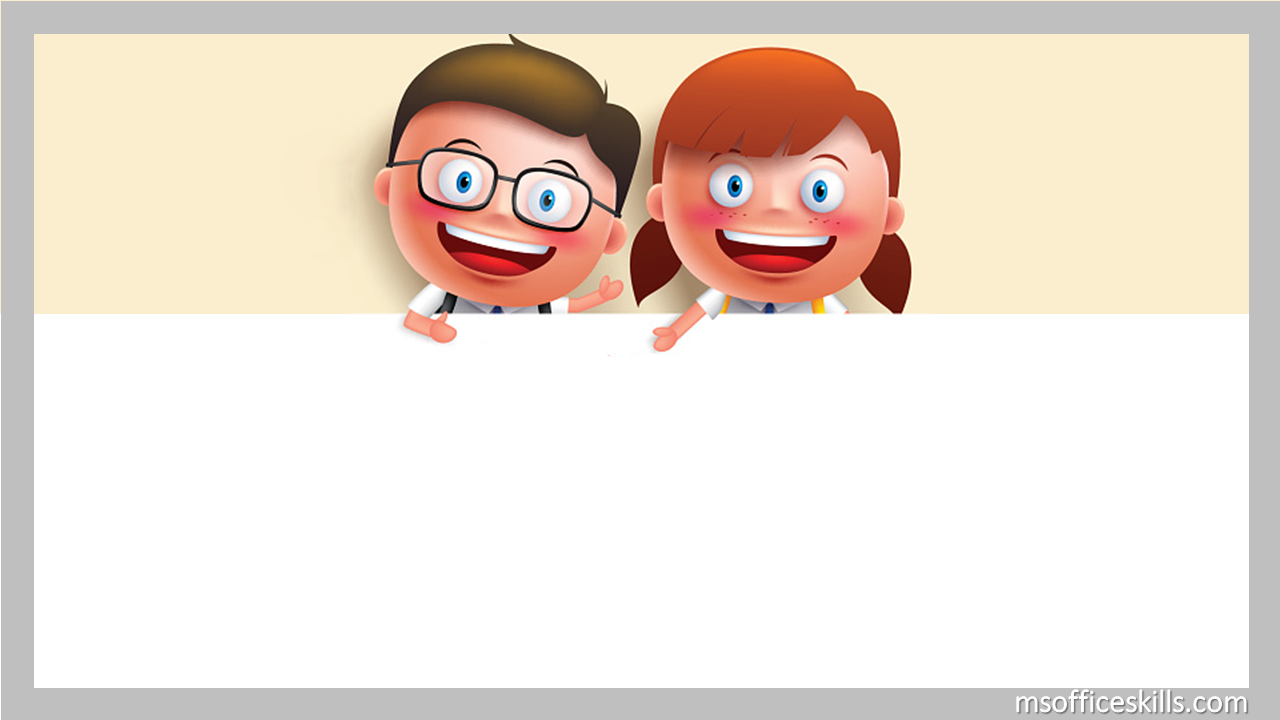 Làm quen với toán 
 Số  7
Ở nhà , em có mẹ 
Bao việc mẹ phải lo 
Thức khuya mà dậy sớm 
Mẹ chăm công việc nhà .
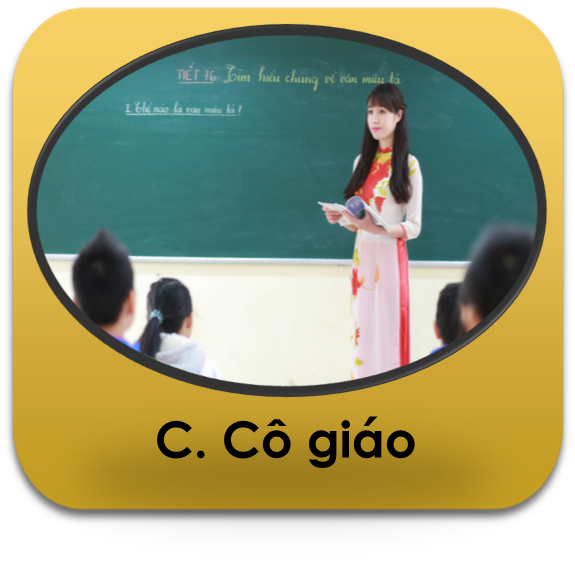 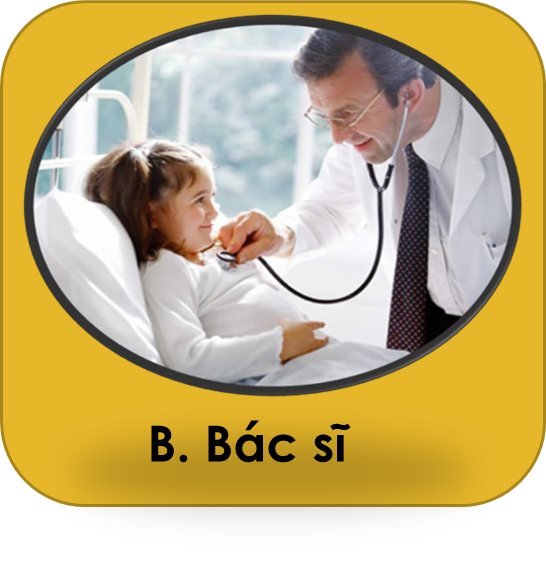 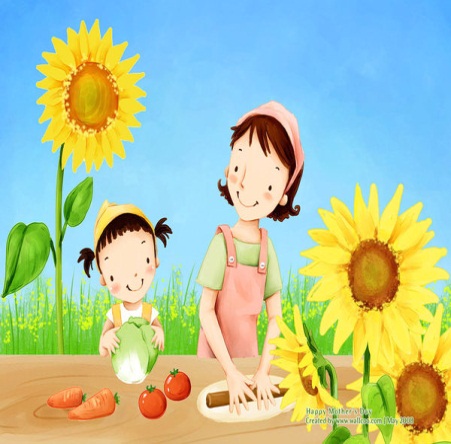 A: Mẹ
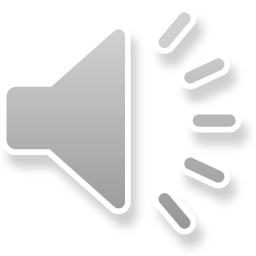 Đây là giai điệu bài hát gì?
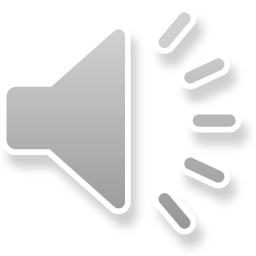 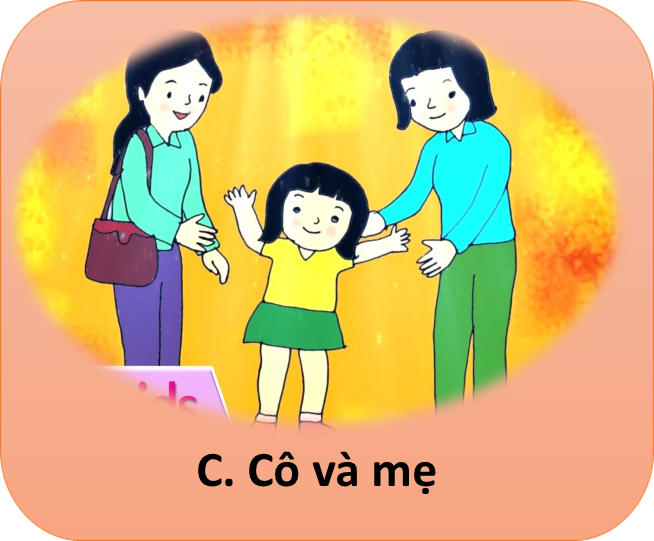 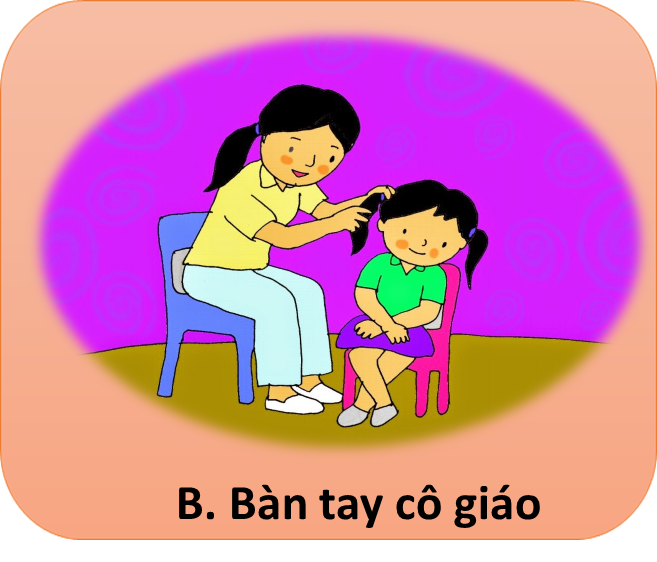 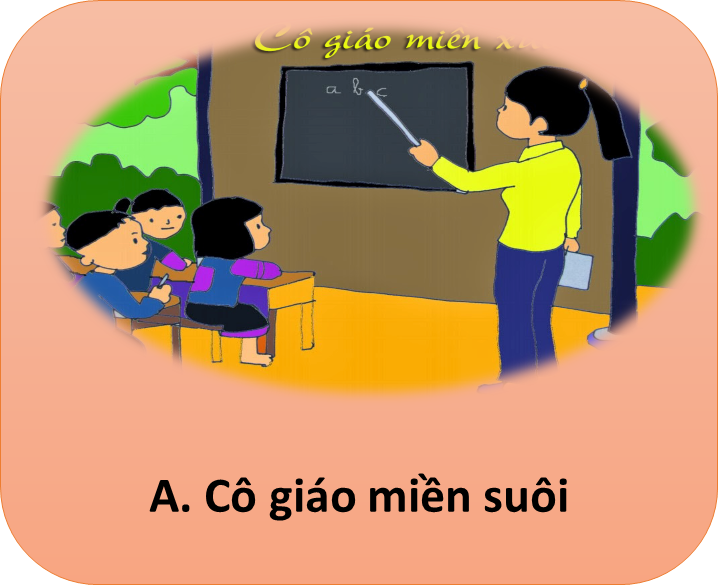 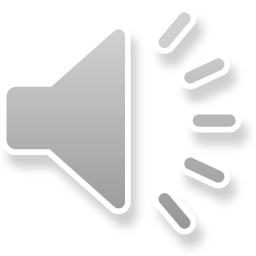